kāi xué la开学啦
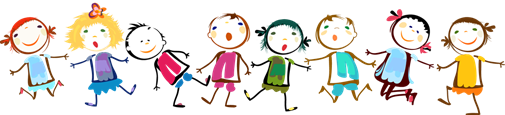 你的假期怎么样？有没有去哪里玩呢？
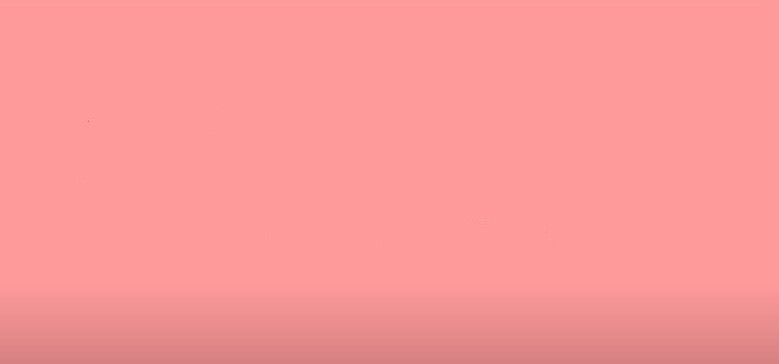 shù liàng cí(数)量词    measure word
Number+量词+Noun
有一个公园
（xiē）
公园里有五个人/公园里有一些人
一些 some
两个男孩和三个女孩
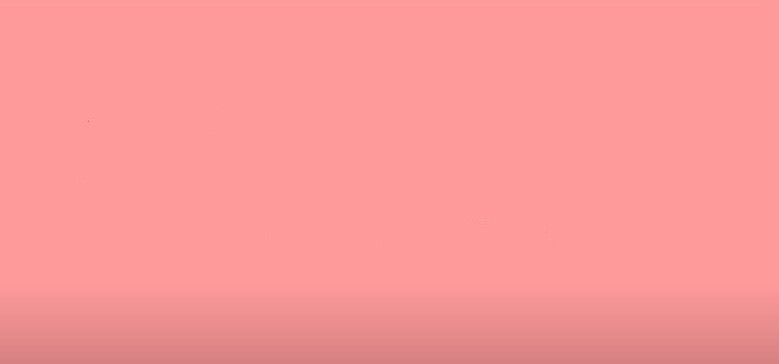 shù liàng cí(数)量词    measure word
Number+量词+Noun
(cì)
去了一次Melbourne
(dài shǔ)
看见四只袋鼠
yì xiē dài shǔ 
一些袋鼠
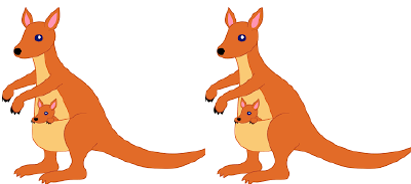 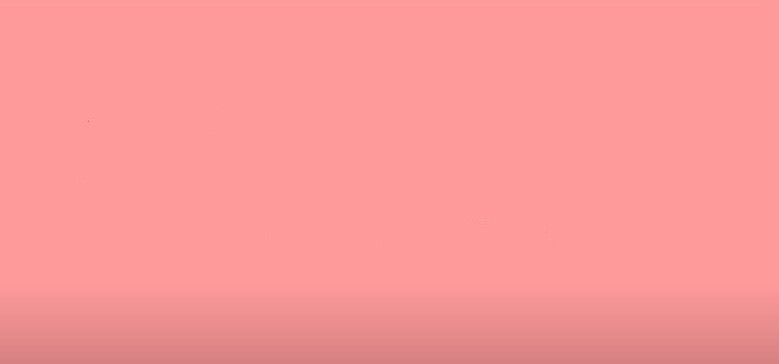 shù liàng cí(数)量词    measure word
Number+量词+Noun
sān tiáo kù zi
三条裤子
    pants
sān tiáo qún zi
三条裙子
    skirts
sān jiàn yī fú
三件衣服
        clothes
wěi bā
一共  条尾巴
尾巴
tail
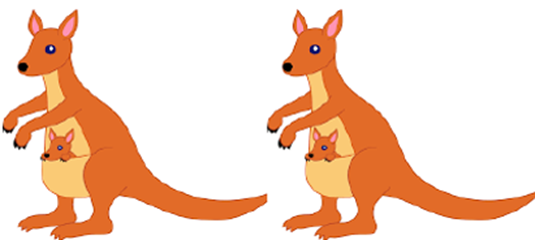 它们是谁的尾巴？
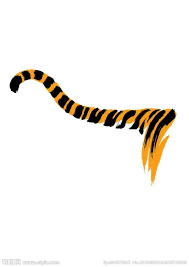 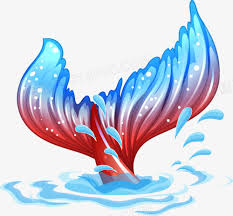 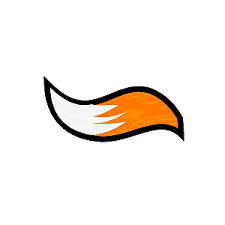 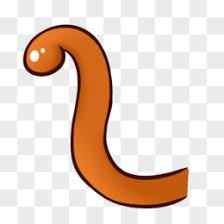 一共 9 条鱼
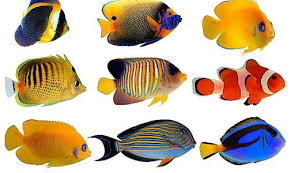 一条蛇
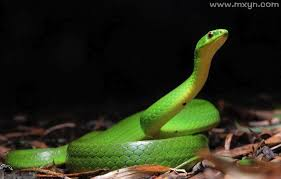 两条龙
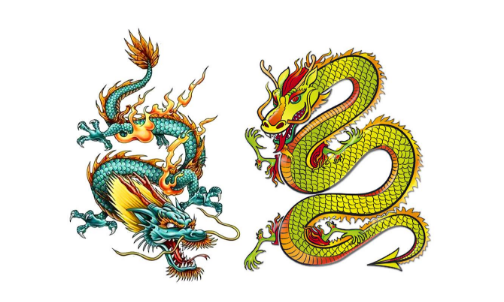 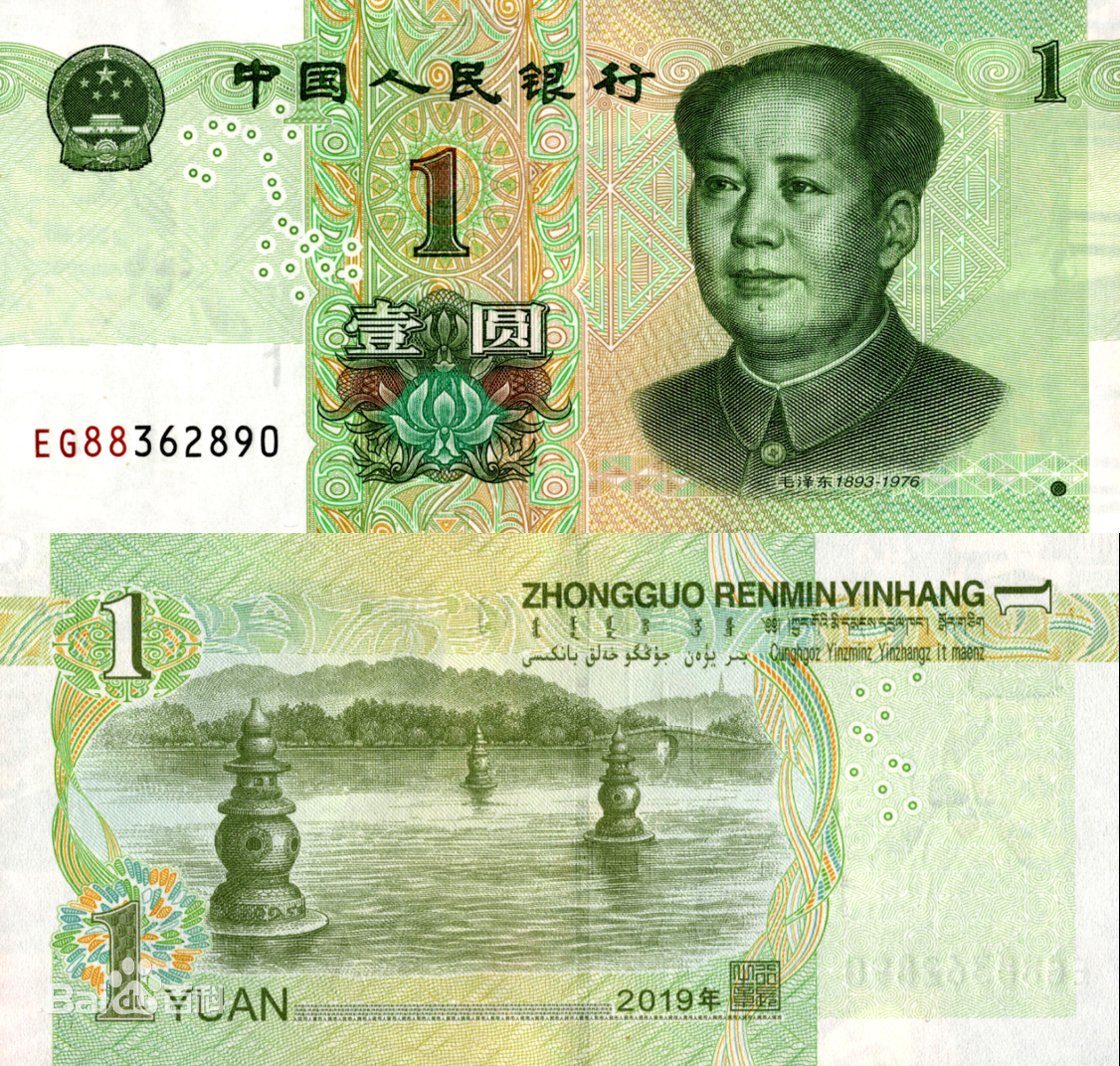 元
Yuán
yuan
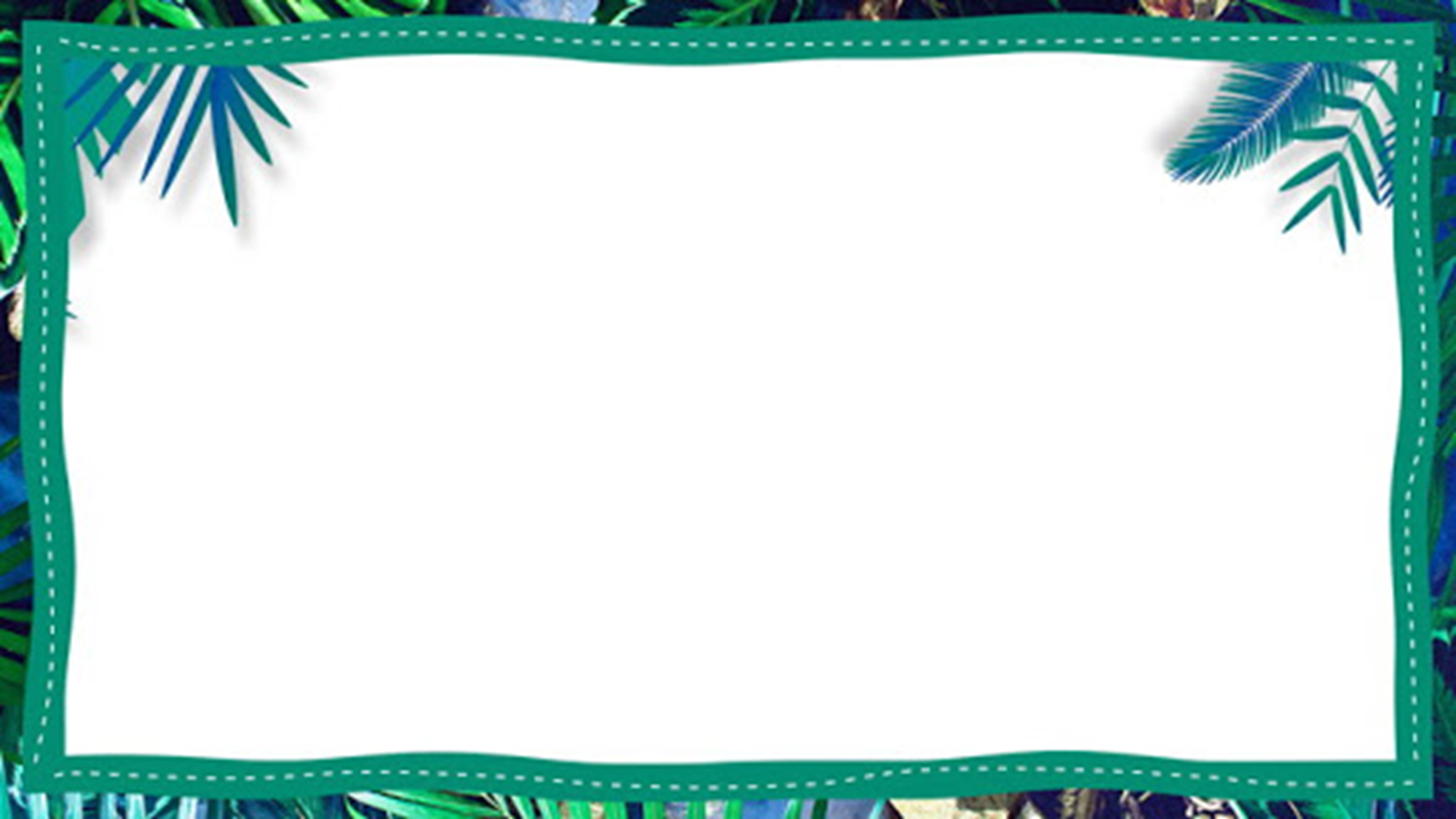 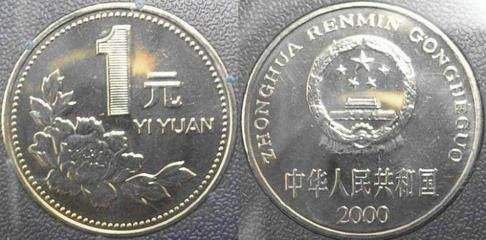 Number+元Number+块
yuán
kuài
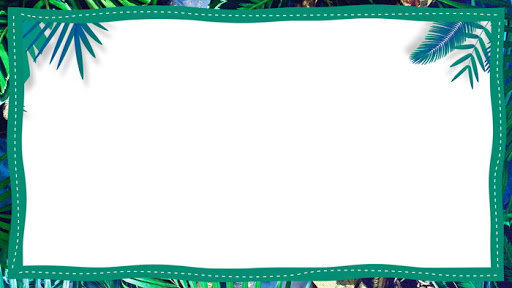 15元
yuán
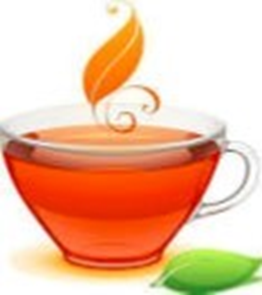 Chá duō shǎo qián yī bēi茶多少钱一杯？How much is a cup of tea？